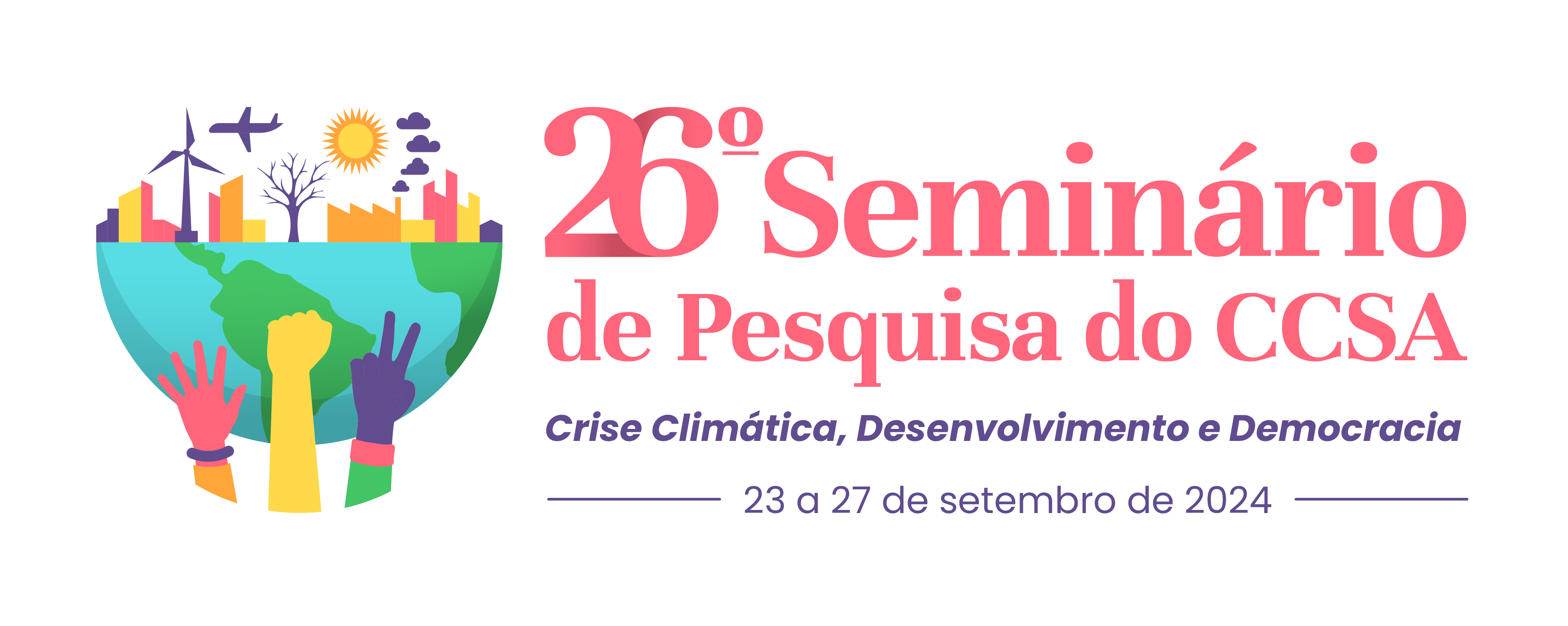 DESENVOLVIMENTO DE UM MODELO DE GESTÃO DE RECURSOS FINANCEIROS EM PROJETOS ELABORADOS COM A FERRAMENTA LIFE CYCLE CANVAS: Aprimorando a Previsão e Alocação de Receitas
Fabio Francisco Azevedo da Silva, UFRN, fabioazevedoconsultores@gmail.com
Leandro Aparecido da Silva,UFRN,leandrojprn@hotmail.com
Josué Vitor de Medeiros,UFRN,josuevitor16@gmail.com
INTRODUÇÃO
Projetos englobam diversas atividades interrelacionadas e interdependentes. Uma gestão inadequada dos recursos financeiros em projetos pode resultar em consequências graves, atrasando a entrega do projeto. A alocação de recursos para cada projeto deve ser proporcional ao seu nível de complexidade. Em projetos de alta complexidade, é essencial que os gestores se envolvam diretamente na execução. Diversas ferramentas estão disponíveis para apoiar o planejamento e a execução de uma gestão eficaz de projetos, incluindo a ferramenta Life Cycle Canvas.
METODOLOGIA
Buscando alcançar o objetivo, optou-se por um estudo com natureza quantitativa, que utilizou a técnica Program Evaluation and Review Technique (PERT) com base no (Cost Estimate Classification System).Para viabilizar a execução do estudo, recorreu-se a uma fonte de dados secundária. A partir das informações presentes no projeto LCC conforme descrito por Medeiros et al. (2017).
OBJETIVOS
Propor um modelo para melhoria da alocação e previsão de recursos financeiros em projetos desenvolvidos com a ferramenta Life Cycle Canvas.
Imagem (caso seja oportuno)
RESULTADOS
Considerando que o modelo proposto foi testado utilizando o projeto LCC, presente no estudo de Medeiros et al. (2017), os resultados apresentados ilustram os valores obtidos mediante a técnica Program Evaluation and Review Technique (PERT), com base no Cost Estimate Classification System, para os recursos financeiros do projeto base. O modelo advindo do algoritmo foi capaz de extrair e criar ilustrações gráficas a partir da obtenção dos resultados, contudo, para uma apresentação sintetizada do estudo os resultados será apresentado apenas no formato de gráfico.
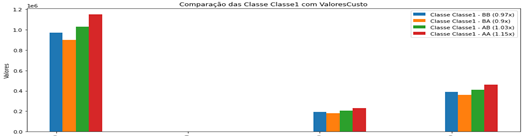 REFERÊNCIAS 
Aprianti, E., Hamzah, S., & Abdurrahman, M. A. (2021). The Analysis of Cost Estimation using Cost Significant Model on Bridge Construction in South Sulawesi. IOP Conference Series: Earth and Environmental Science, 921(1), 012073. https://doi.org/10.1088/1755-1315/921/1/012073

Medeiros, B. C., Sousa Neto, M. V. d., Nobre, A. C. d. S., & Nogueira, G. M. F. (2017).Planejando projetos com o Life Cycle Canvas (LCC): um estudo sobre um projeto de infraestrutura pública estadual. Exacta, 15(1),155–170.https://doi.org/10.5585/exactaep.v15n1.6947
Figura 1. Gráfico com a Classe 1 do sistema de classificação de estimativa de custos para o projeto LCC presente em Medeiros et al. (2017)
CONCLUSÃO
No entanto, o modelo demonstrou ser promissor ao lidar diretamente com estimativas de custos em projetos baseados no LCC, pois o algoritmo pode oferecer respostas significativas através de novas simulações de projetos criados com o Life Cycle Canvas.